Soluzioni tampone
Una soluzione tampone è in grado di mantenere il pH ad un valore quasi costante, anche nel caso in cui vengano aggiunte piccole quantità di acido forte o di base forte. 
Per ottenere l’effetto tampone, nella soluzione devono essere presenti quantità comparabili di un acido debole e della sua base coniugata, oppure di una base debole e del suo acido coniugato.
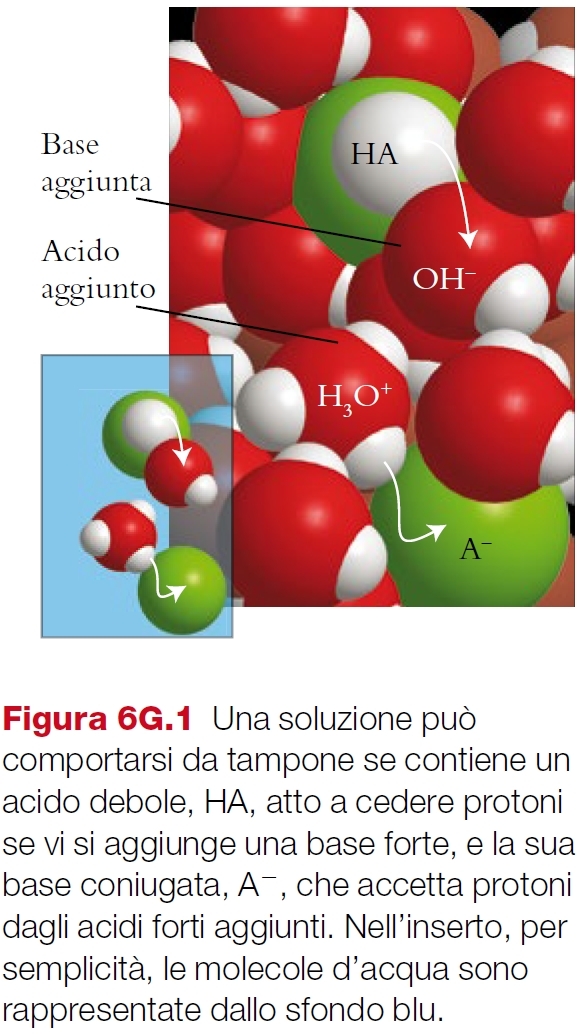 Preparazione di una soluzione tampone
Cb
Ca
Ca- COH
COH
CH
Cb-CH
Calcolo del pH per una soluzione tampone
Qual è il pH di una soluzione tampone che contiene una quantità Ca di acido debole HA(aq) e una quantità Cb della sua base coniugata A-(aq)?
Poichè l’acido è debole, la quantità che si dissocia è piccola. Inoltre, per il principio di Le Châtelier, la presenza della base coniugata sposta l’equilibrio verso i reagenti.
Poichè la base coniugata di un acido debole è debole, la variazione anche in questo caso è piccola.
Esempio: Calcolare il pH di una soluzione preparata addizionando 200.0 mL di una soluzione 0.300 M di un acido debole HA, con Ka = 2.8·10-5, a 200.0 mL di una soluzione 0.600 M del suo sale sodico NaA. Si assuma che i volumi siano additivi.       (segue)
Le reazioni che avvengono in soluzione sono:
Si calcola la diluizione di acido e base nella soluzione finale:
Infine, si analizza l’equilibrio alla base dell’effetto tamponante:
(segue) Per il tampone così determinato, valutare qual è il cambiamento di pH per aggiunta di 1.0 mL di acido cloridrico 2.0 M e confrontarlo con la variazione di pH che si ottiene per la stessa aggiunta in acqua pura.
Si calcola la variazione nel numero di moli di HA e di A- dovuta all’aggiunta di HCl:
Si ricalcola il pH della soluzione nel nuovo stato di equilibrio:
Si calcola la variazione di pH nella stessa quantità di acqua pura:
A 50.0 ml di una soluzione 0.200 M di ammoniaca (Kb =1.79 10-5) vengono aggiunti 30.0 ml di acido cloridrico 0.200 M. Calcolare il pH della soluzione.
Esempio: Calcolare il pH di una soluzione tampone contenente NH3 0.450 M e NH4Cl 0.250 M. Calcolare inoltre il pH della soluzione che si ottiene diluendo 500 mL di questa soluzione ad un volume totale di 1.00 L. Per NH3, Kb = 1.79·10-5.
La diluizione non influenza il pH della soluzione tampone
Partendo da una soluzione 0.500 M di NaH2PO4 e una 0.500 M di Na2HPO4 calcolare i volumi delle due soluzioni per ottenere 1 litro di tampone pH 7.350.  
K2 H2PO4- = 6.23 10-8

In soluzione ho
NaH2PO4     Na+  +  H2PO4-
Na2HPO4     2 Na+  +  HPO42-
Reazioni possibili
H2PO4-  +  H2O   HPO42-  +  H3O+     K2
H2PO4-  +  H2O   H3PO4  +  OH-      Kw /KA H3PO4  molto piccola poiché prima 					          dissociazione è grande
HPO42-  +  H2O   PO42-  +  H3O+      è piccola
 
Ca e Cs sono abbastanza grandi e quindi possiamo trascurare l’equilibrio di idrolisi di H2PO4- e di dissociazione HPO42-
pH = 7.35   		[H3O+] = 10 –pH = 4.47 10-8
[H3O+]  = Ka Ca/Cs =  K2  C H2PO4- /C HPO42- = 4.47 10-8
v
C H2PO4- /C HPO42- = 1.39  = n H2PO4- / n HPO42-  
                         = 0.500 • V H2PO4- / 0.500 • V HPO42- 

V H2PO4-  + V HPO42-   = 1 litro  (per avere massima efficienza così non diluisco)
Considerando i volumi additivi
V H2PO4- = 0.418 l
 V HPO42- = 0.582 l
Esempio: Calcolare quanti millilitri di acido cloridrico 1.00 M è necessario aggiungere ad una soluzione di acetato di sodio 0.233 M, preparata in modo che il volume finale sia pari a 500 mL, per ottenere una soluzione tampone a pH 5.00. Per l’acido acetico, Ka = 1.76·10-5.
Esempio: Si vogliono preparare soluzioni tampone a pH (a) 8.6, (b) 4.2 e (c) 7.3. Sono disponibili i seguenti composti: H3BO3, NaClO2, KH2PO4, HCl, NaOH, CH3COONa, CaF2, Ca(ClO)2. Indicare quali di questi composti possono essere utilizzati per la preparazione di ciascuna soluzione, in base alle costanti di dissociazione date.
In base agli equilibri scritti, è possibile calcolare la quantità di ciascuna delle specie (H3PO4, H2PO4-, HPO42- e PO43-) al variare della concentrazione degli ioni idrossonio, cioè del pH.
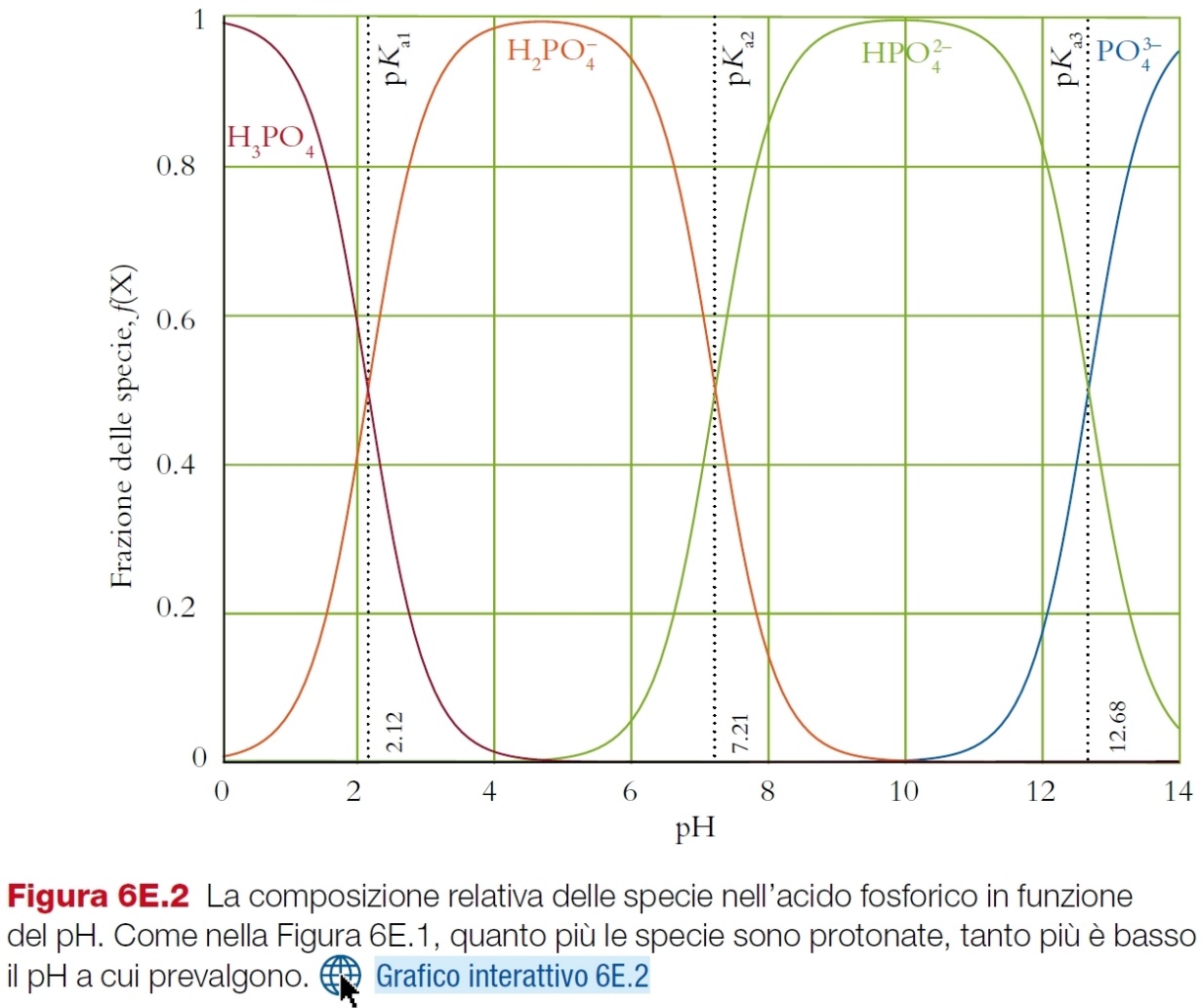 Esempio: L’aspirina è un acido debole con pKa di 3.4. Calcolare il rapporto tra la concentrazione della base coniugata e quella dell’acido (a) nel sangue, il cui pH è pari a 7.4, e (b) nello stomaco il cui pH è pari a 1.4.